γ-jet fragmentation function & jet-induced medium excitation
Wei Chen(IOPP)

T.Luo, LG.Pang, SS.Cao, XN.Wang

Based on  Phys.Lett. B777 (2018) 86-90 
 arXiv:1704.03648
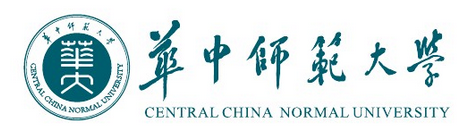 中国物理学会高能物理分会第十届全国会员代表大会暨学术年会
Shanghai, 20-24 June 2018
1
Introduction
Outlines
2
Model description
Linear Boltzmann transport model(LBT)
3+1D hydrodynamic model(CLVisc)
CoLBT-hydro model for jet transport and jet-induced medium excitation.
3
Results
Medium modification of γ-triggered fragmentation function at RHIC
γ-hadron azimuthal correlation at RHIC
Medium modification of γ-triggered fragmentation function at LHC
4
Summary and outlook
Motivation
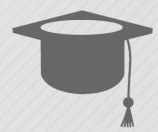 Jet tomography for the study of QGP
QGP medium effect:
Interaction with medium constituents
Induced gluon radiation
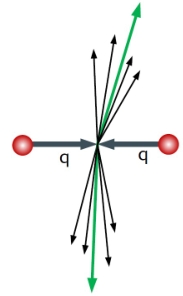 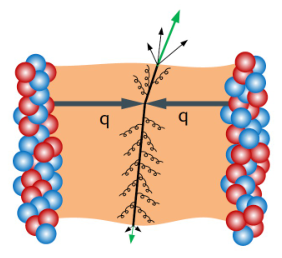 Jet quenching
Leading partons energy loss
p+p
A+A
Modification of jet structure
Where does the lost energy go?
Motivation
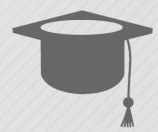 Jet tomography for the study of QGP
QGP medium effect:
Interaction with medium constituents
Induced gluon radiation
Thermal recoil partons excited from medium 
Energy-momentum deposition into medium
Jet quenching
Leading partons energy loss
Enhancement of hadrons emission from medium along jet axis
Modification of jet structure
Motivation
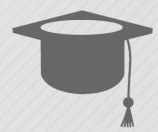 Jet tomography for the study of QGP
QGP medium effect:
Interaction with medium constituents
Induced gluon radiation
Thermal recoil partons excited from medium 
Energy-momentum deposition into medium
Jet quenching
Leading partons energy loss
Enhancement of hadrons emission from medium along jet axis
Modification of jet structure
Jet-induced medium responce
Motivation
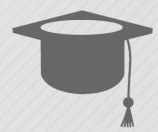 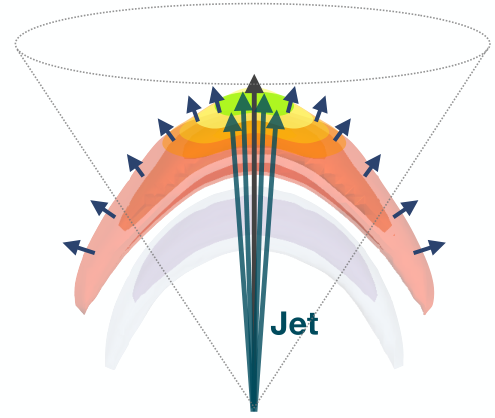 The modified jet can be determined by:
Energy loss of the leading jet shower partons.
The redistribution of the lost energy and momentum in the medium.
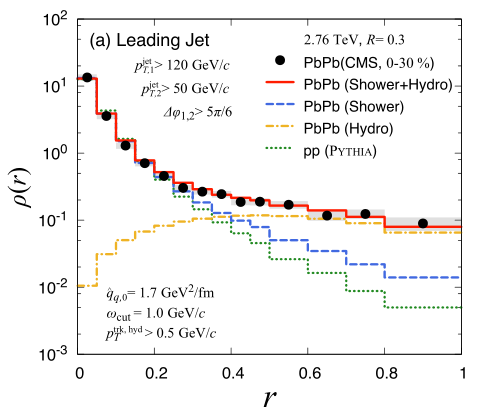 Medium response contributes to many jet-observables:
Energy redistribution in reconstructed full jet(jet shape)
Gamma-hadron and jet-hadron fragmentation function & gamma-hadron azimuthal distribution.
and so on.
Yasuki Tachibana, N-Bo Chang ,G-Y Qin(17)
Motivation
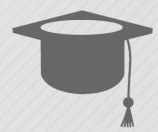 Frameworks for the study of whole jet quenching pictures(including medium responce):
Full Boltzmann transport approach
     in the same Monte-Carlo transport(cross section) 
jet plus hydrodynamics approach
No recoil partons contribution
Neglect the effect of medium response on the subsequent evolution of hard jets
No concurrent
CoLBT-hydro model
Linear Boltzmann Transport model
(LBT)
+
3+1D hydrodynamic model
(CLVisc)
Linear Boltzmann Jet Transport Model
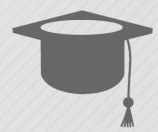 Linear Boltzmann Jet Transport Model(LBT)
Monte Carlo jet transport model based on pQCD calculation:
Jet transport is simulated according to linear Boltzmann equation



Consider both elastic and inelastic processes
Keep track of jet shower parton and thermal recoil parton
Take into account of back reaction and denote initial thermal partons in each scattering as “negative” partons
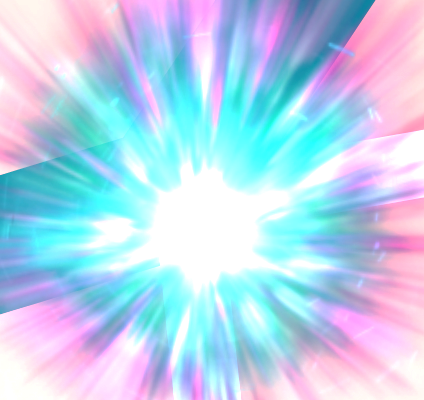 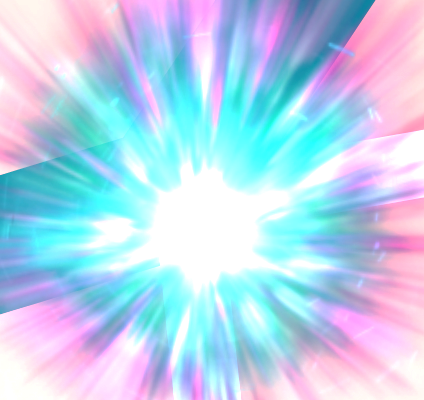 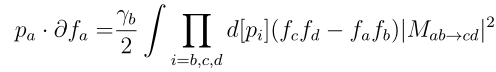 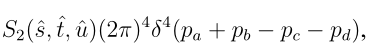 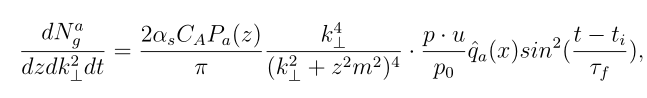 Linear Boltzmann Jet Transport Model
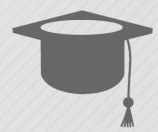 Linear Boltzmann Jet Transport Model(LBT)
Monte Carlo jet transport model based on pQCD calculation:
Jet transport is simulated according to linear Boltzmann equation



Consider both elastic and inelastic processes
Keep track of jet shower parton and thermal recoil parton
Take into account of back reaction and denote initial thermal partons in each scattering as “negative” partons
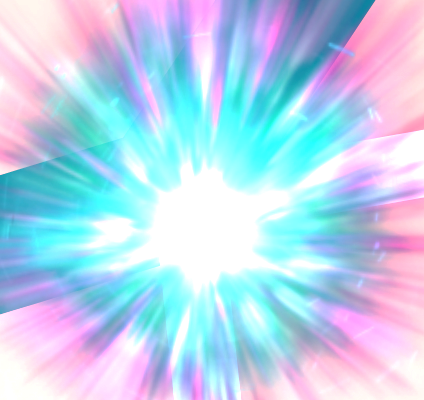 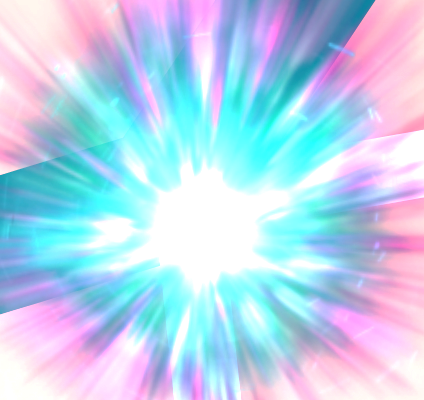 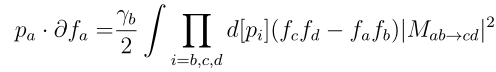 Jet-induced medium partons
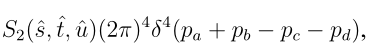 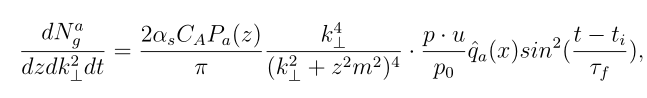 Research method
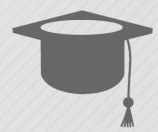 3+1D hydrodynamic model(CLVisc model)
EOS:s95p-pce
T
QGP phase
220MeV
mixed phase(crossover)
184MeV
hadron resonance gas phase
(chemical equilibrium)
Calculate hadron spectrum from freeze-out hypersurface. 
     Cooper-Frye formular:






Hadron resonance decay
165MeV
hadron resonance gas phase
(chemical non-equilibrium)
137MeV
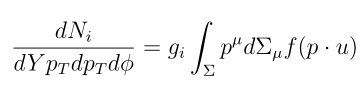 free hadrons
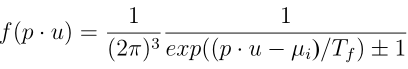 CoLBT-hydro model
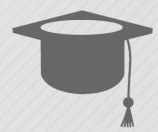 CLVisc
Jet Evo.
Hydro Evo.
LBT
Δτ
CoLBT-hydro model
formulated in Milne coordinates
simulated in sync with each other
Jet Evo.
Hydro Evo.
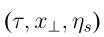 +
Linear Boltzmann Transport model
(LBT)
3+1D hydrodynamic model
(CLVisc)
Δτ
CoLBT-hydro model
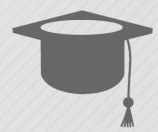 CLVisc
Jet Evo.
Hydro Evo.
LBT
Δτ
CoLBT-hydro model
formulated in Milne coordinates
simulated in sync with each other
Jet Evo.
Hydro Evo.
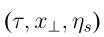 +
Linear Boltzmann Transport model
(LBT)
3+1D hydrodynamic model
(CLVisc)
provide medium info (T, u) to jet partons
carry out jet shower partons’ transport according to medium info.
soft(                 ) and ‘negative’(               )      partons deposited into medium as source term
hard(                 ) partons propagate in LBT frame
update the medium info through solving
3
Δτ
2
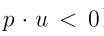 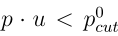 5
1
4
Δτ
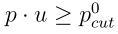 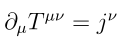 Hydrodynamic equations with source term
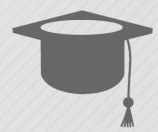 Assumption: Instantaneous local thermalization of deposited energy and momentum
Hydrodynamic equation with source term
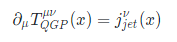 Energy-momentum tensor of QGP fluid
Energy and momentum deposited from jet
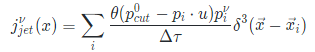 source term:
Hydrodynamic equations with source term
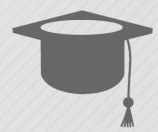 Assumption: Instantaneous local thermalization of deposited energy and momentum
Hydrodynamic equation with source term
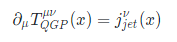 Energy-momentum tensor of QGP fluid
Energy and momentum deposited from jet
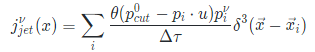 source term:
soft partons
    (                    )
negative partons
    (                    )
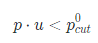 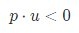 Hydrodynamic equations with source term
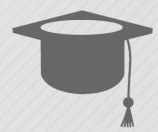 Assumption: Instantaneous local thermalization of deposited energy and momentum
Hydrodynamic equation with source term
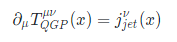 Energy-momentum tensor of QGP fluid
Energy and momentum deposited from jet
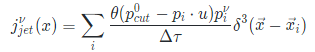 source term:
soft partons
    (                    )
negative partons
    (                    )
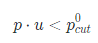 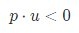 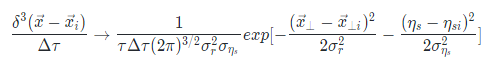 Gaussian approximation:
Initial condition
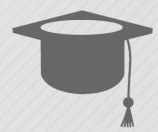 AMPT
Pythia8
CLVisc
Jet Evo.
Hydro Evo.
LBT
Initial condition
Energy-momentum of jet partons
Energy density distribution
Δτ
Production position of jet partons
Jet Evo.
Hydro Evo.
AMPT:
Energy density distribution includes transverse and longitudinal fluctuation.
Production positions of jet partons: sampled from spatial distribution of binary hard processes.
Pythia8:
Energy-momentum of jet partons
different in each event.
Δτ
Hadronization
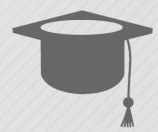 CLVisc
Jet Evo.
Hydro Evo.
LBT
Hadronization
Δτ
Cooper-Frye formula
Recombination model
+
Hadron resonance decay
Jet Evo.
Hydro Evo.
Hadron spectrum
Δτ
Momentum spectrum of hadrons
Hadron list
Recombination model from Texas A-M group
GPU parallel computation
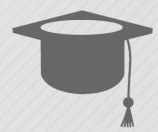 We need to increase calculation efficiency of the CoLBT-hydro model:
the final observables needs abundant event statistics
one event calculation in single core of CPU takes long time (6-7 hours/event)
single core(CPU)
30-40 min
Hydrodynamics evolution of medium
Almost 2 h
Hadron spectrum calculation in FO hypersurface
3-4 h
Hadron resonance decay
GPU parallel computation
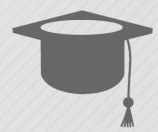 We need to increase calculation efficiency of the CoLBT-hydro model:
the final observables needs abundant event statistics
one event calculation in single core of CPU takes long time (6-7 hours/event)
GPU parallel computation + GPU cluster
CoLBT-hydro for event-by-event simulations
single core(CPU)
GPU
30-40 min
20-30 sec
Hydrodynamics evolution of medium
Almost 2 h
1-2 min
Hadron spectrum calculation in FO hypersurface
3-4 h
2-3 min
Hadron resonance decay
More than 100 times faster
Jet transport and jet-induce medium excitation
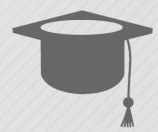 Medium modification of γ-triggered fragmentation function
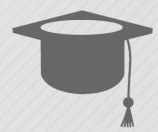 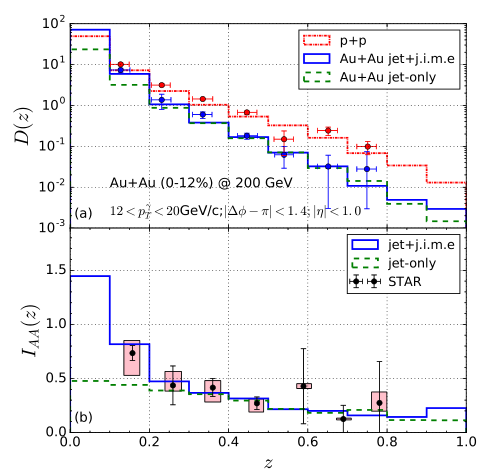 γ
In our calculation:
p+p results : 
	jet partons from Pythia8 + recombination model
Au+Au results：
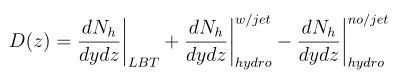 Medium modification of γ-triggered fragmentation function
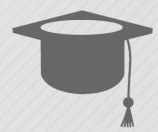 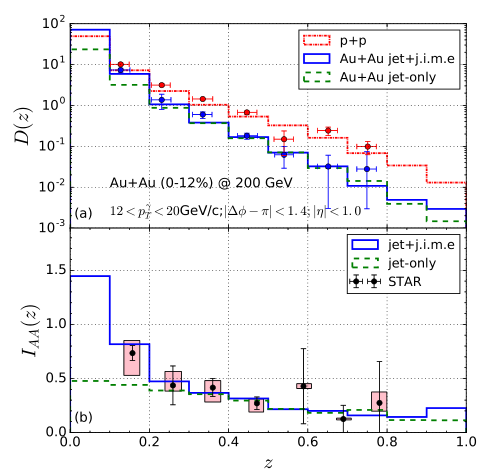 γ
In our calculation:
p+p results : 
	jet partons from Pythia8 + recombination model
Au+Au results：
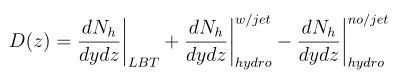 background
Medium modification of γ-triggered fragmentation function
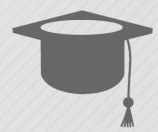 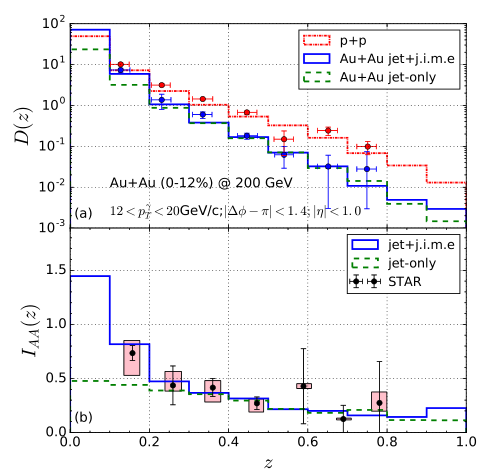 γ
In our calculation:
p+p results : 
	jet partons from Pythia8 + recombination model
Au+Au results：
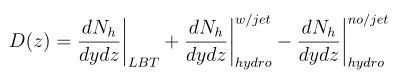 background
Medium response by energy-momentum deposition
Medium modification of γ-triggered fragmentation function
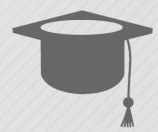 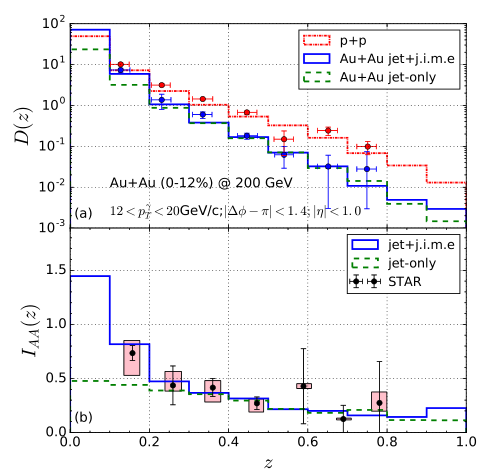 γ
In our calculation:
p+p results : 
	jet partons from Pythia8 + recombination model
Au+Au results：
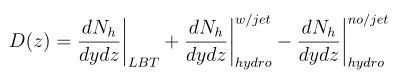 background
Remnant recoil parton contribution
Medium response by energy-momentum deposition
Medium modification of γ-triggered fragmentation function
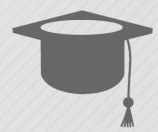 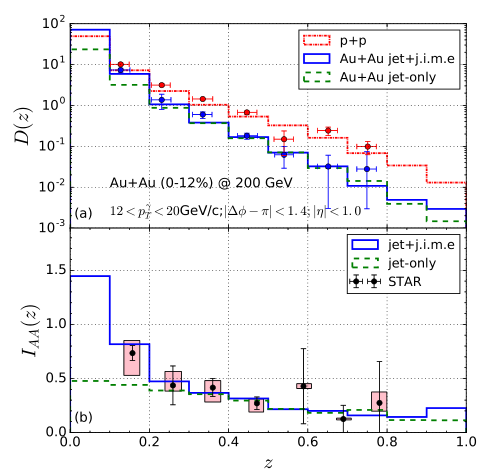 γ
In our calculation:
p+p results : 
	jet partons from Pythia8 + recombination model
Au+Au results：
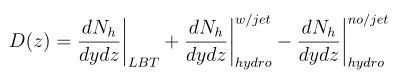 background
Remnant recoil parton contribution
Medium response by energy-momentum deposition
jet-induced medium excitation(j.i.m.e)
Medium modification of γ-triggered fragmentation function
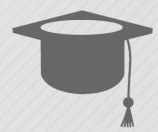 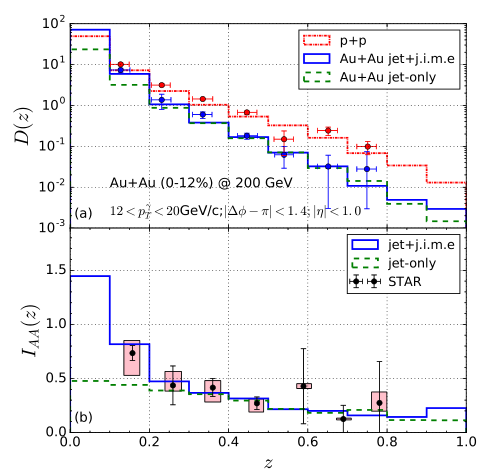 γ
The suppression of leading hadron yield at the intermediate and high z
                 energy loss of jet partons due to 
                 interaction with hot medium
Medium modification of γ-triggered fragmentation function
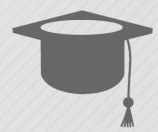 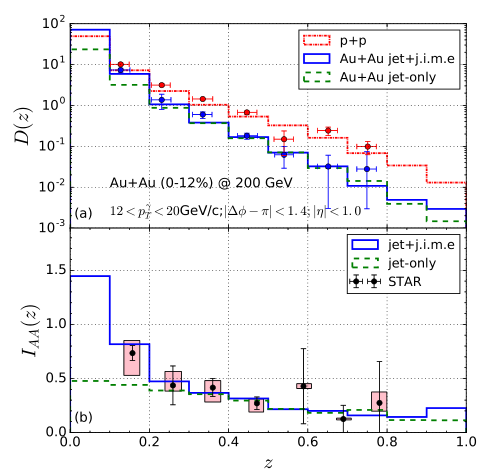 γ
The suppression of leading hadron yield at the intermediate and high z
                 energy loss of jet partons due to 
                 interaction with hot medium.

The enhancement of soft hadrons yield at small z
	     jet-induced medium excitation.
Medium modification of γ-triggered fragmentation function
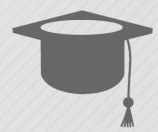 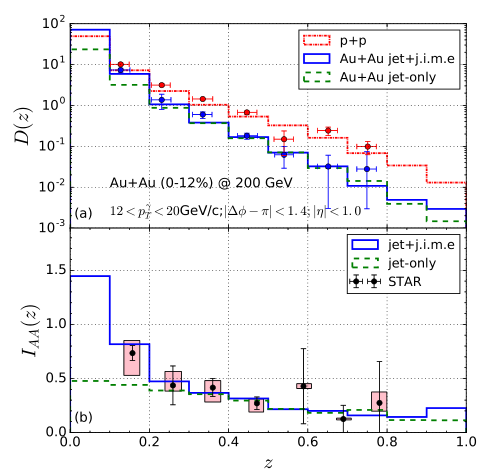 γ
The suppression of leading hadron yield at the intermediate and high z
                 energy loss of jet partons due to 
                 interaction with hot medium.

The enhancement of soft hadrons yield at small z
	     jet-induced medium excitation.
Medium modification of γ-triggered fragmentation function
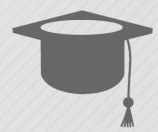 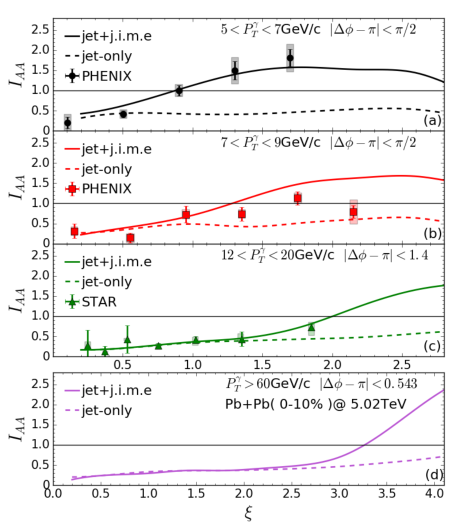 γ
Medium modification of γ-triggered fragmentation function
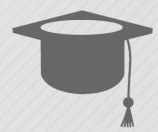 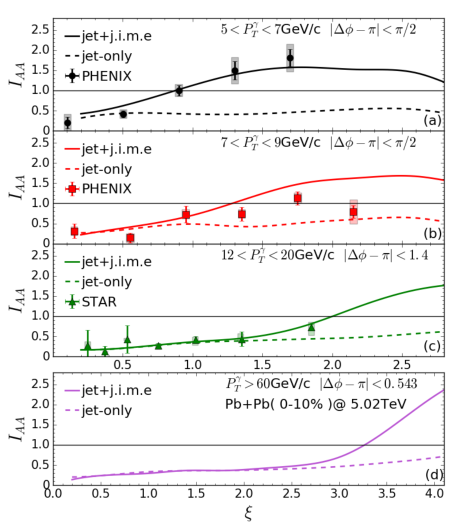 γ
Medium modification of γ-triggered fragmentation function
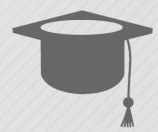 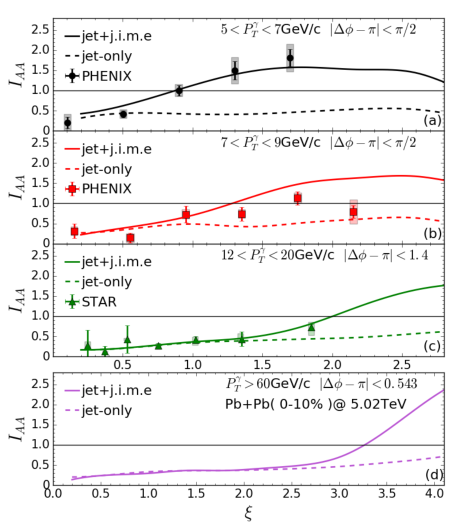 2.0~2.8
γ
1.9~2.4
1.7~2.9
2.0~3.2
Medium modification of γ-triggered fragmentation function
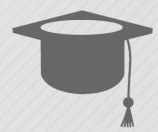 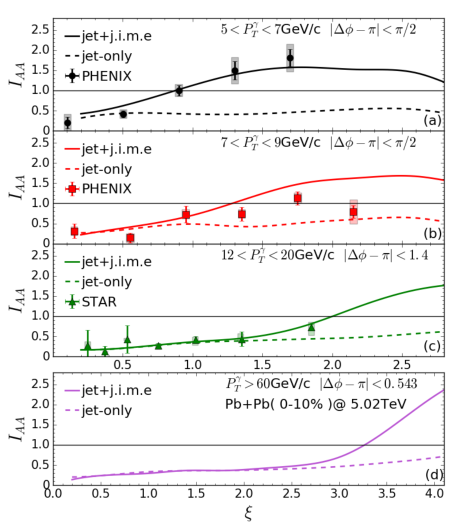 2.0~2.8
γ
1.9~2.4
1.7~2.9
2.0~3.2
γ-hadron azimuthal correlation in RHIC
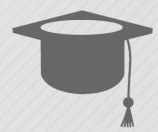 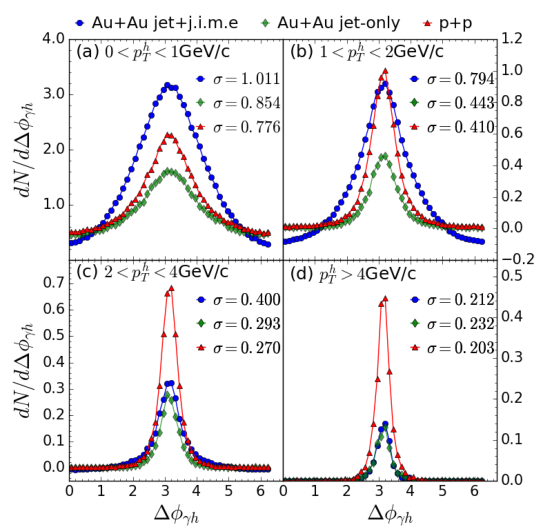 σ: half gaussian width
γ
γ-hadron azimuthal correlation in RHIC
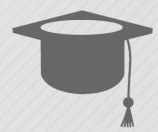 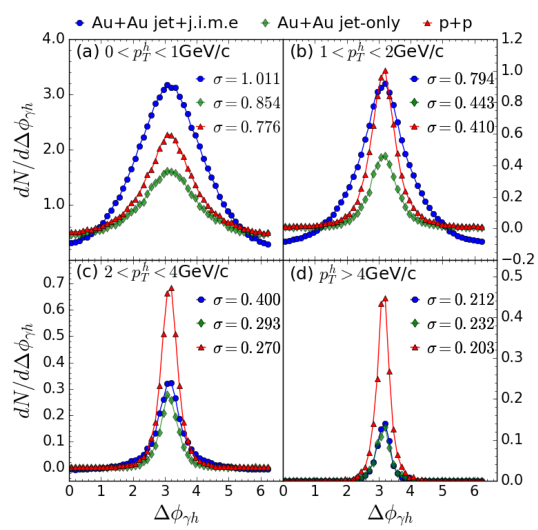 σ: half gaussian width
γ
~4.0
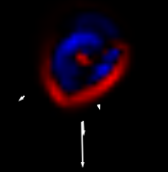 γ-hadron azimuthal correlation in RHIC
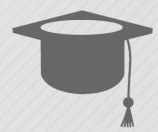 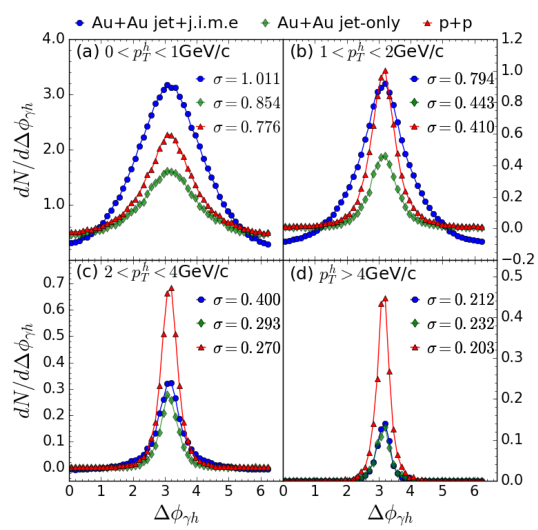 σ: half gaussian width
γ
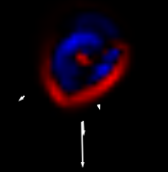 Fragmentation function at RHIC and LHC
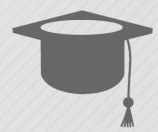 jet
Fragmentation function at LHC
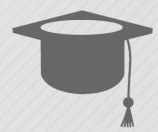 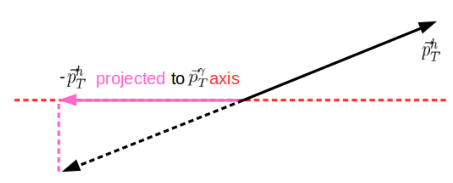 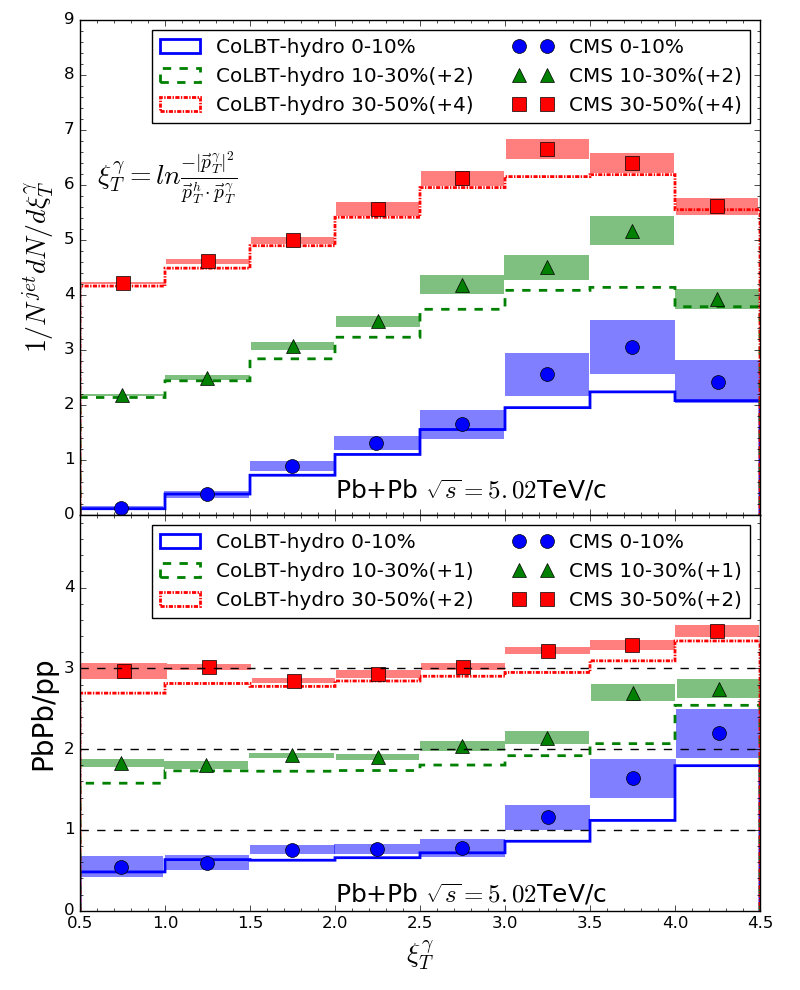 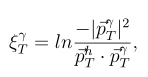 Based on photon energy, proxy for the parton energy before jet quenching.
Fragmentation function at LHC
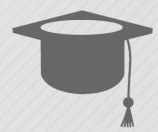 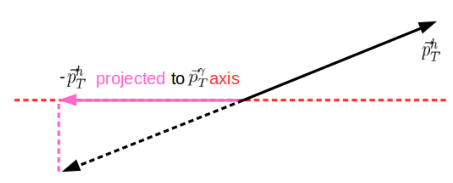 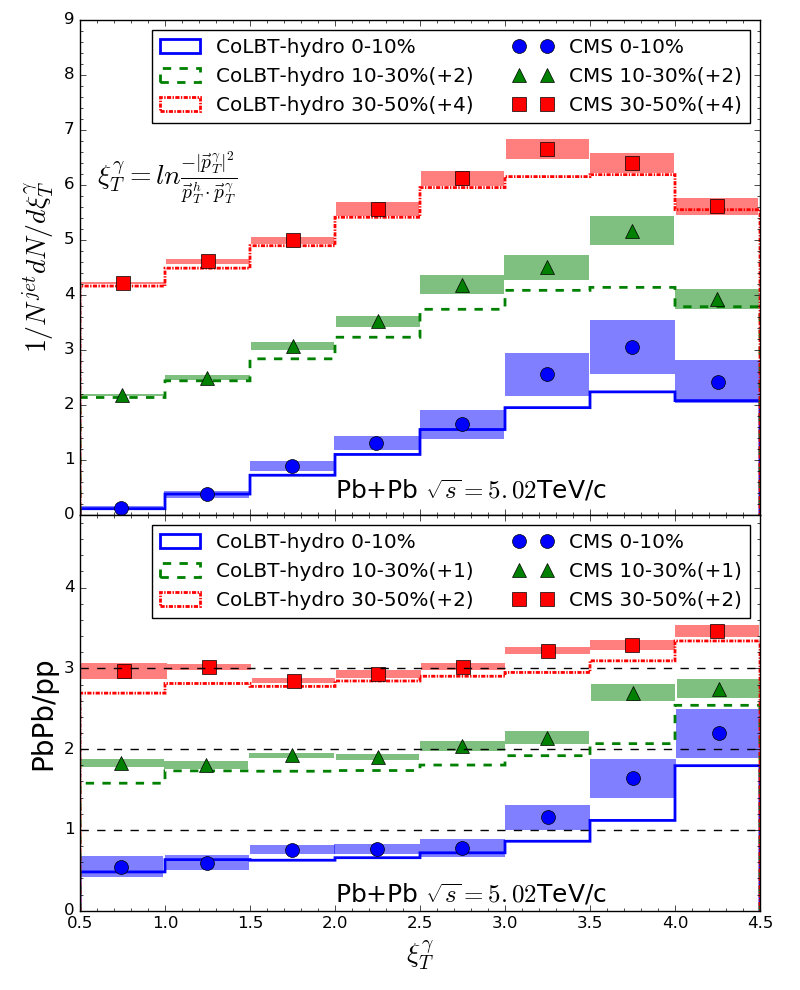 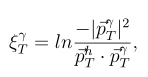 Based on photon energy, proxy for the parton energy before jet quenching.
Fragmentation function at LHC
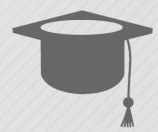 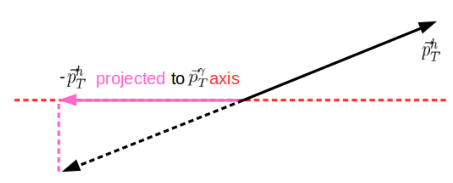 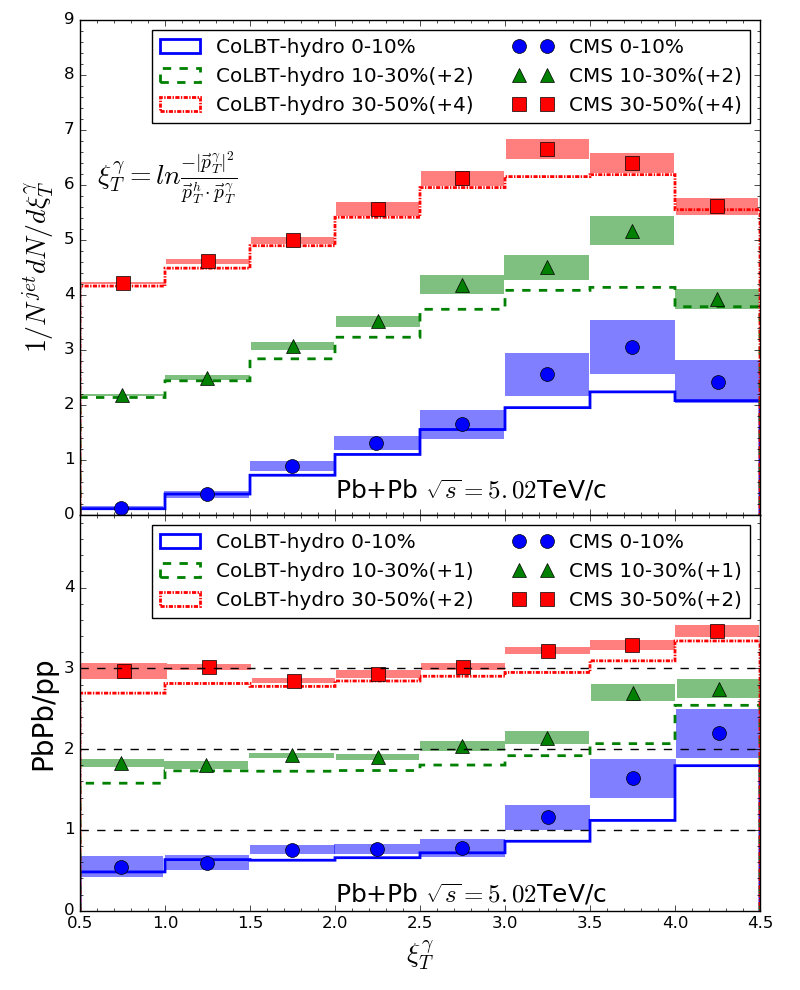 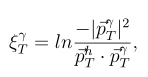 Based on photon energy, proxy for the parton energy before jet quenching.
Fragmentation function at LHC
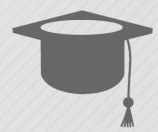 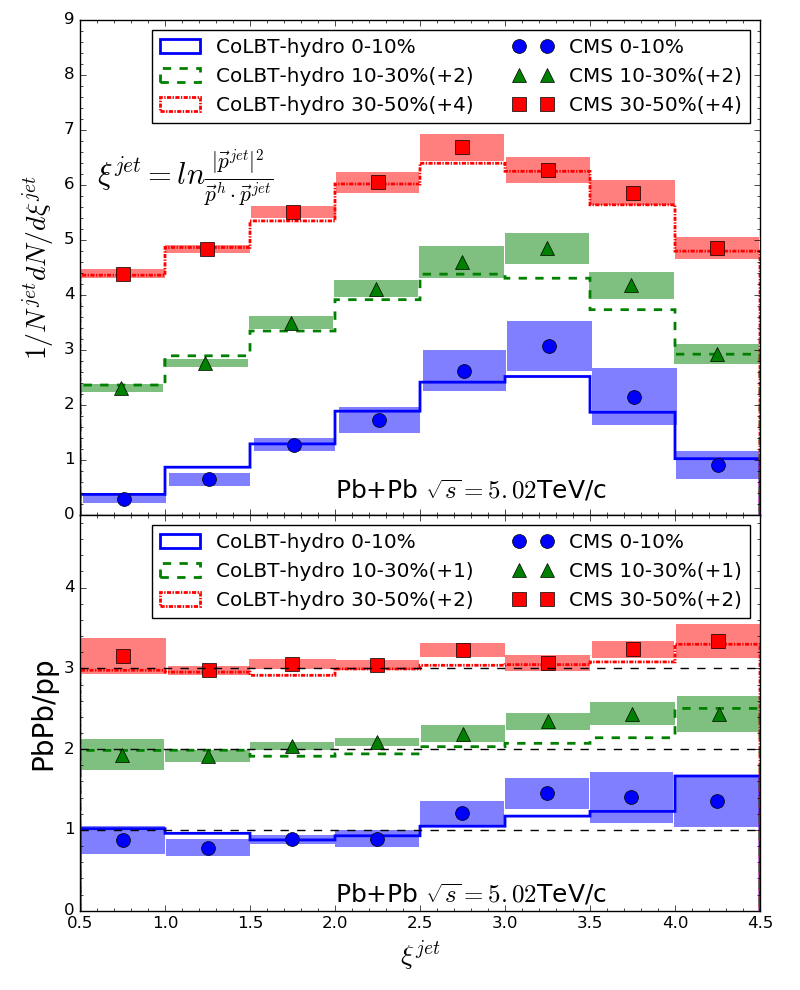 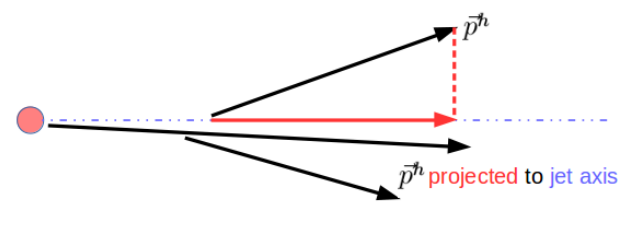 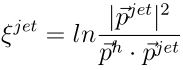 Based on reconstructed jet energy
Summary
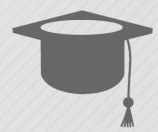 Summary
Outlook
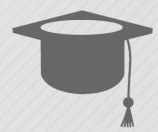 The model needs to be improved in
The model can be used to calculate
Ideal hydrodynamic
Neglect hadronization between jet shower partons and thermal partons
Neglect the interaction between hadrons
Only use AMPT as initial condition for medium hydrodynamic evolution
Light quark on shell
                         ……………